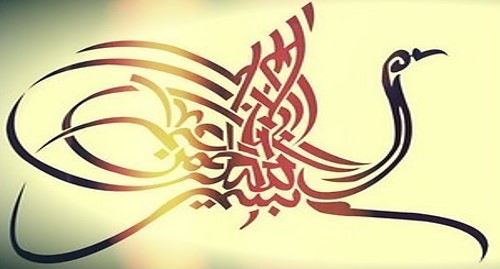 Prof. Dr. Ghada Fahmy Helaly
Introduction to Cestodes
By: 
Prof. Dr. Ghada Fahmy Helaly
Prof. Dr. Ghada Fahmy Helaly
Platyhelminthes (flat worm) 
 Two classes: Cestoda (tapeworms) and Trematoda (flukes). 
 Two main parts: Round head (scolex) and a flat body of multiple segments ( proglottids). 
 The scolex has suckers, hooks, or sucking grooves. 
 The worm grows by adding new proglottids from its germinal center.
Prof. Dr. Ghada Fahmy Helaly
The oldest proglottids (distal)  gravid eggs feces intermediate hosts (cattle, pigs, and fish).
Humans -----infection by ingestion of undercooked meat or fish containing the larvae.
Medically important cestodes: Taenia solium, Taenia saginata, Diphyllobothrium latum, and Echinococcus granulosus. Less important: Echinococcus multilocularis, Hymenolepis nana, and Dipylidium caninum
Prof. Dr. Ghada Fahmy Helaly
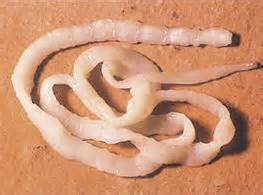 TAENIA
T. solium (the pork tapeworm) and T. saginata (the beef tapeworm).
Taenia solium
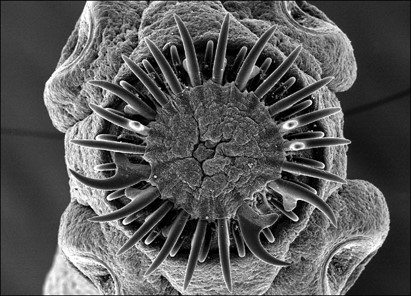 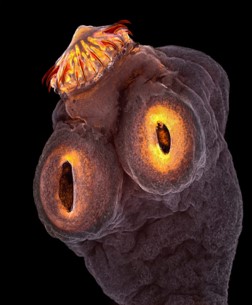 Diseases: Taeniasis and cysticercosis.
Characteristics:
 Cestode (pork tapeworm). 
 Scolex has four suckers and a circle of hooks.
 Gravid proglottids have 5 to 10 uterine branches.
Prof. Dr. Ghada Fahmy Helaly
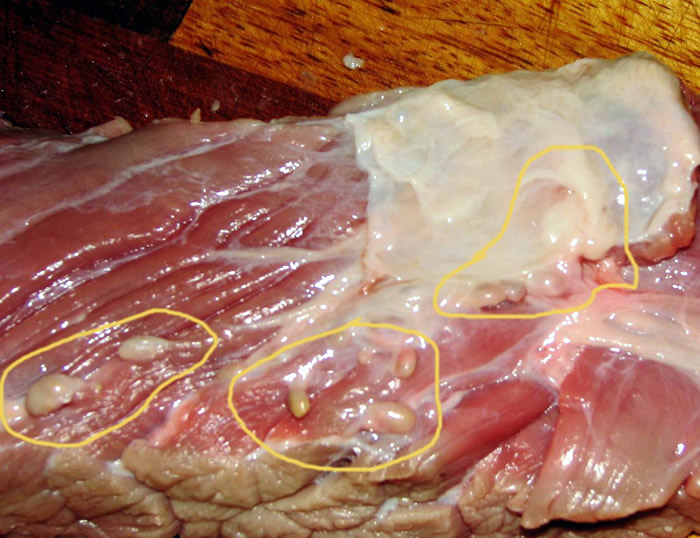 Transmission and Epidemiology:
  Taeniasis  eating raw or undercooked pork. 
  Cysticercosis  only by ingesting eggs in fecally contaminated food or water. 
Humans are definitive hosts; 
Pigs or humans are intermediate hosts.
Prof. Dr. Ghada Fahmy Helaly
Taenia solium larva
Pathogenesis: 
    Tapeworm in gut  little damage.
    Cysticerci  symptoms of mass lesions, especially in brain.
Laboratory Diagnosis: 
             Gravid proglottids visible in stool.
             Eggs  less frequently.
Treatment: 
           Praziquantel
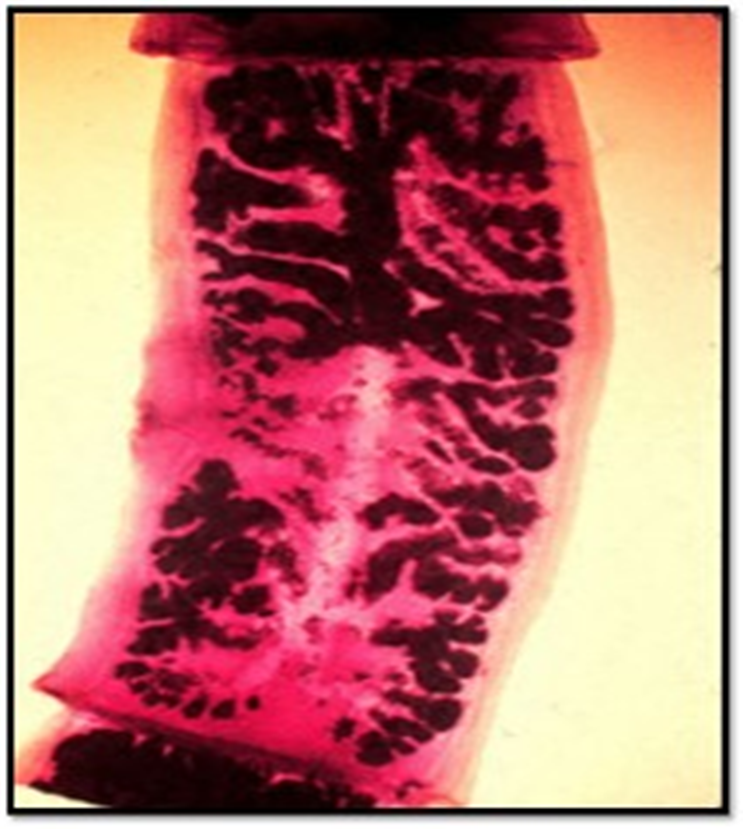 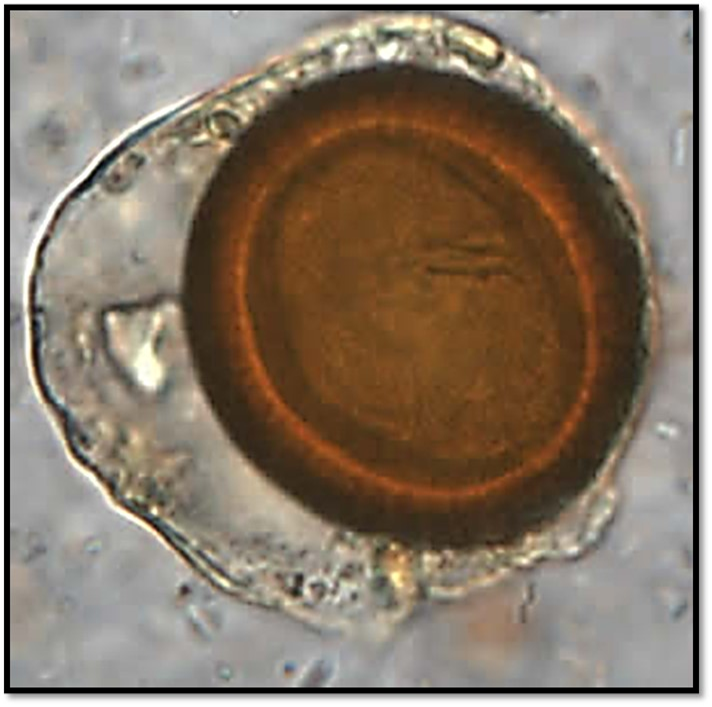 Prof. Dr. Ghada Fahmy Helaly
Taenia saginata
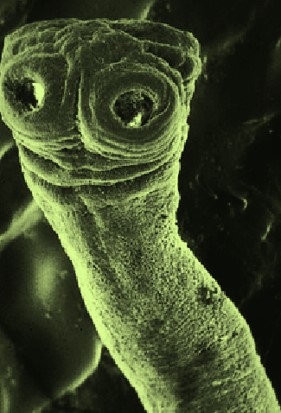 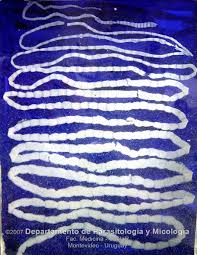 Disease:Taeniasis.
Characteristics:
Cestode (beef tapeworm).
Scolex has four suckers but no hooks. 
Gravid proglottids have 15 to 20 uterine branches. 
Transmission and Epidemiology:
Eating raw or undercooked beef. 
Humans are definitive hosts; cattle are intermediate hosts.
Prof. Dr. Ghada Fahmy Helaly
Pathogenesis:
 In gut  little damage. 
Cysticercosis does not occur.
Laboratory Diagnosis:
Gravid proglottids in stool.
Eggs  less frequently.
Treatment: Praziquantel.
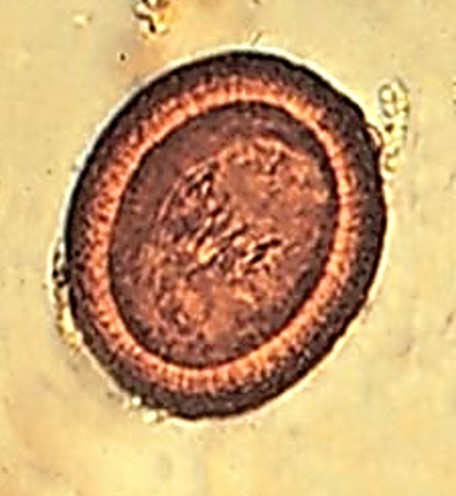 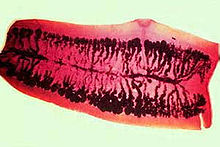 Prof. Dr. Ghada Fahmy Helaly
Diphyllobothrium latum
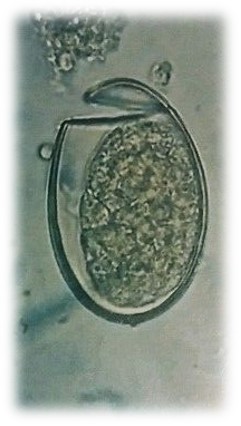 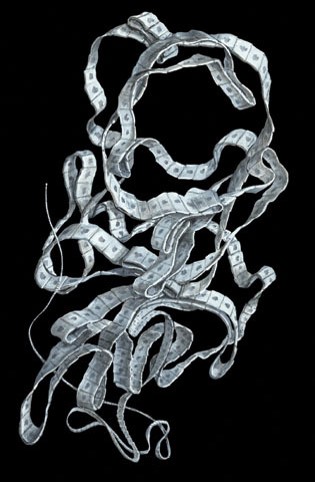 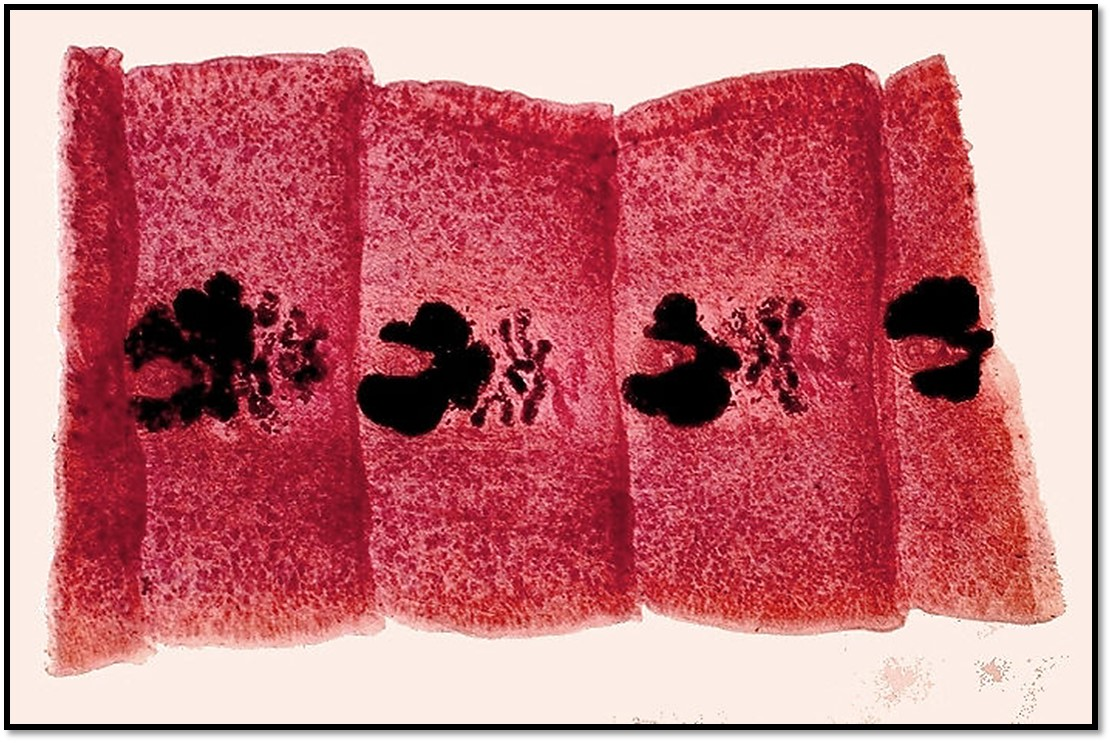 Disease: Diphyllobothriasis.
Characteristics: 
Cestode (fish tapeworm). 
Scolex has two elongated sucking grooves.
Gravid uterus forms a rosette.
 Oval eggs have an operculum at one end.
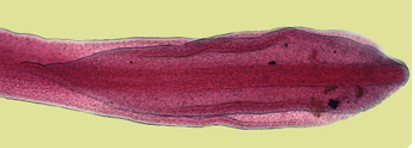 Prof. Dr. Ghada Fahmy Helaly
Transmission and Epidemiology: 
Eating raw or undercooked freshwater fish. 
Humans are definitive hosts.
Copepods are the first and fish the second intermediate hosts.
Pathogenesis: little damage.
Laboratory Diagnosis: Eggs in stool.
Treatment : Praziquantel.
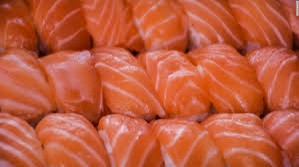 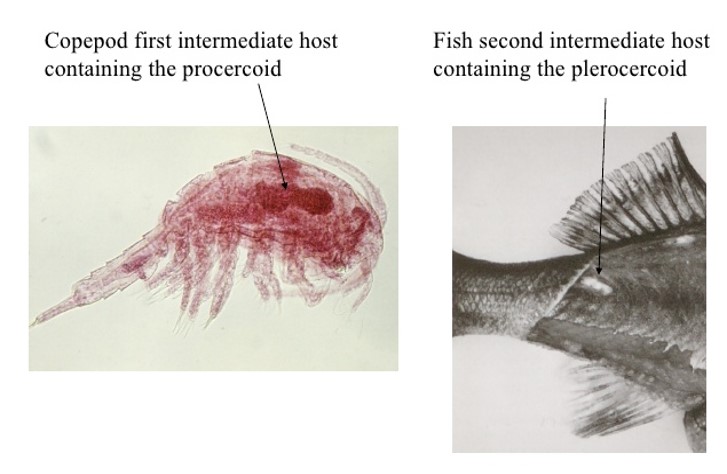 Prof. Dr. Ghada Fahmy Helaly
Echinococcus granulosus
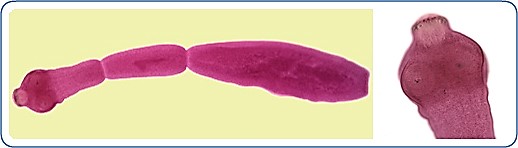 Disease:
Hydatid cyst disease.

Characteristics:
Dog tapeworm. 
Scolex has four suckers and a double circle of hooks. 
Adult worm has only three proglottids. 

Transmission and Epidemiology:
Ingestion of eggs in food contaminated with dog feces.
Dogs are main definitive hosts; sheep are intermediate hosts; humans are dead-end hosts.
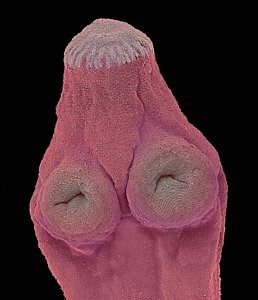 Prof. Dr. Ghada Fahmy Helaly
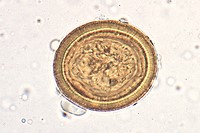 Echinococcus granulosus, ova in faeces of dog
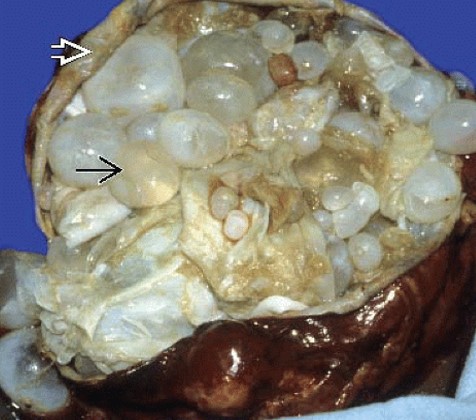 Pathogenesis: 
Hydatid cyst is a space-occupying lesion. If ruptures anaphylaxis.
Laboratory Diagnosis: 
Serologic tests.
Pathologic examination of excised cyst.
Treatment : 
Combination of praziquantel and albendazole.
Surgical removal of cyst.
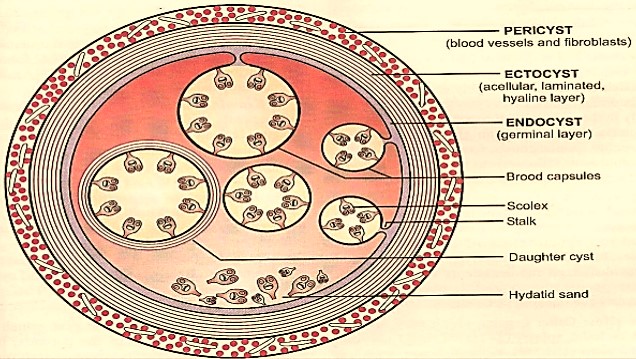 Prof. Dr. Ghada Fahmy Helaly
Hymenolepis nana
Usually in children. 
It is only 3 to 5 cm long.
Autoinfection.
Diagnosis:
Eggs in stools: 8 to 10 polar filaments 

Treatment and prevention: 
praziquantel. 
Good personal hygiene and avoidance of fecal contamination of food and water.
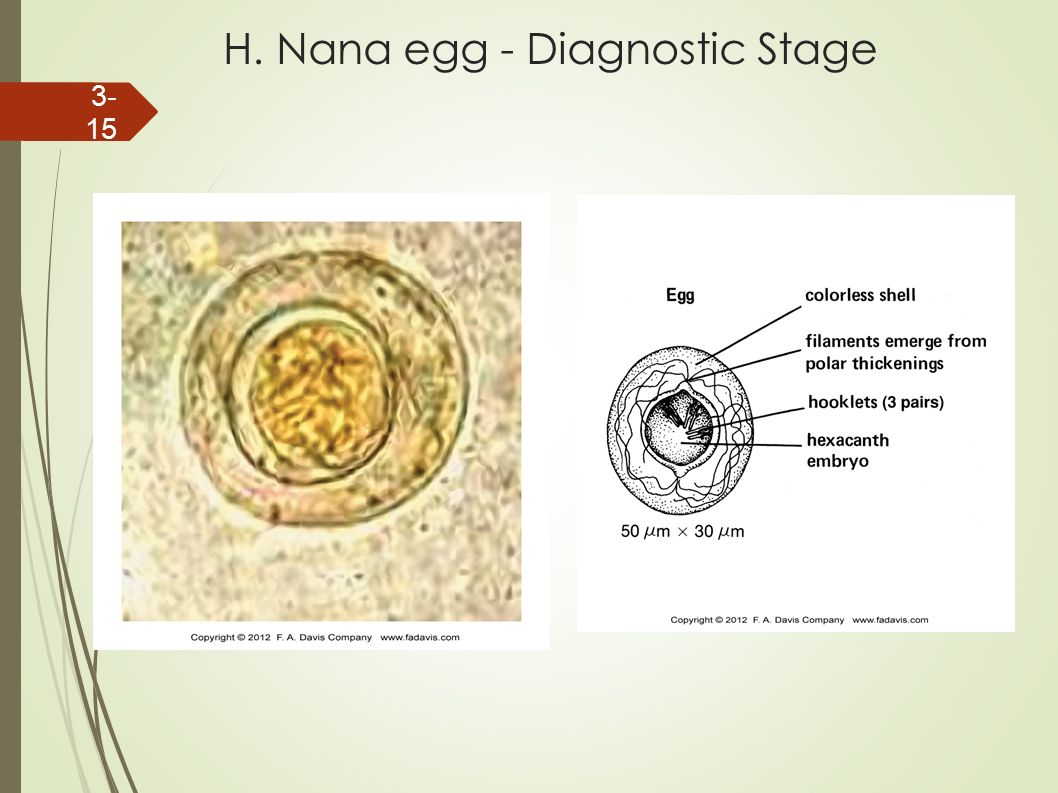 Prof. Dr. Ghada Fahmy Helaly
Echinococcus multilocularis
Definitive hosts: foxes - Intermediate hosts: rodents. 
Humans ---ingestion of food contaminated with fox feces. 
In the liver, the larvae form multiloculated cysts with few protoscoleces. No outer fibrous capsule. 
Clinical picture:
 Jaundice. Poor prognosis. 
Treatment:
 Albendazole , Surgical removal ??
Prof. Dr. Ghada Fahmy Helaly
Dipylidium caninum
Tapeworm of dogs and cats. 
Occasionally infects humans, usually young children.
Dog or cat fleas (cysticerci) are ingested adult tapeworms in the small intestine.
Asymptomatic, but diarrhea and pruritus ani can occur. 
Diagnosis: “barrel shaped” proglottids in the stool or diapers. 
Niclosamide is the drug of choice.
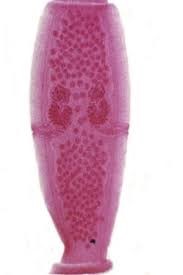 Prof. Dr. Ghada Fahmy Helaly
Thank you
Prof. Dr. Ghada Fahmy Helaly